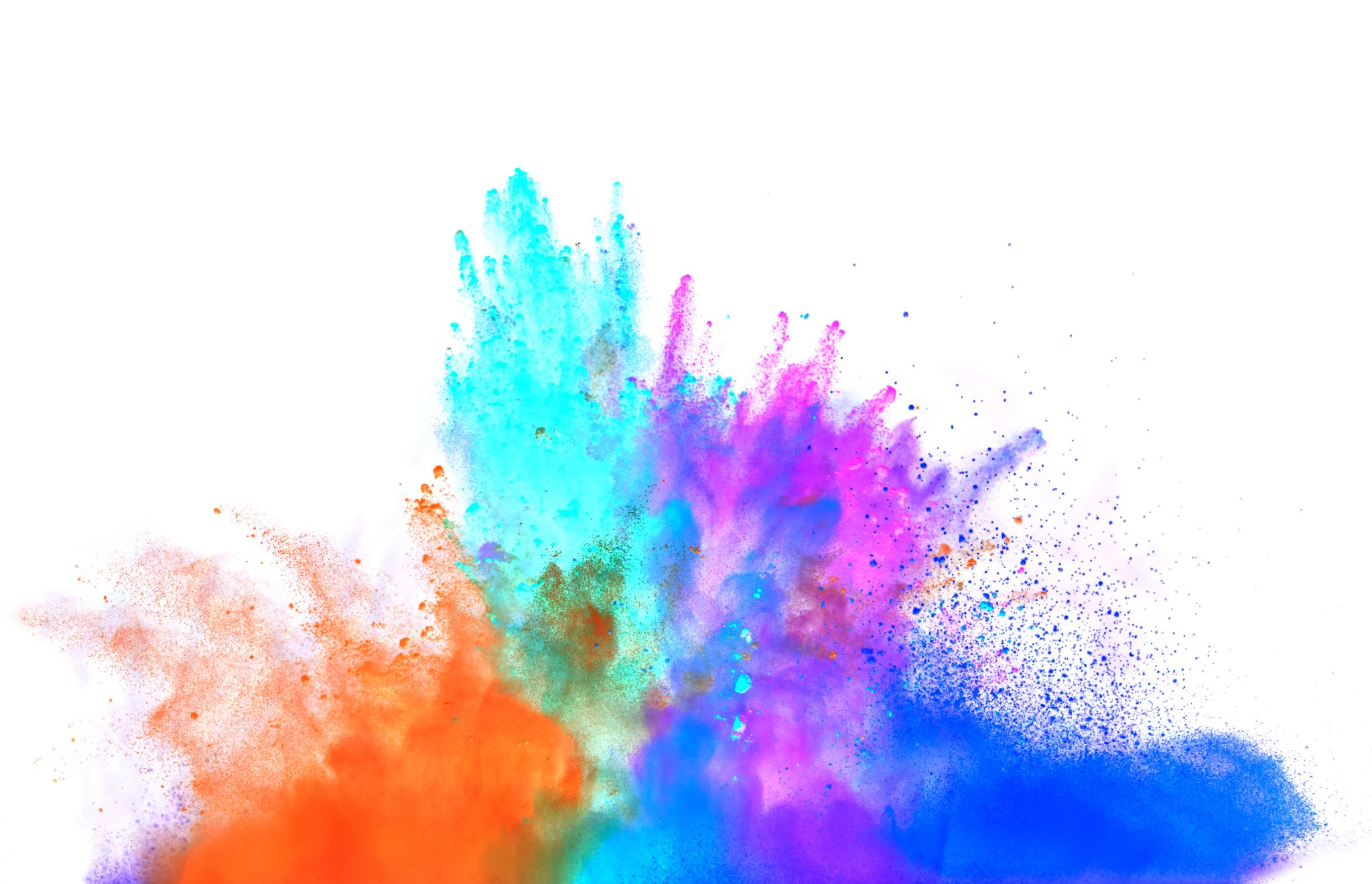 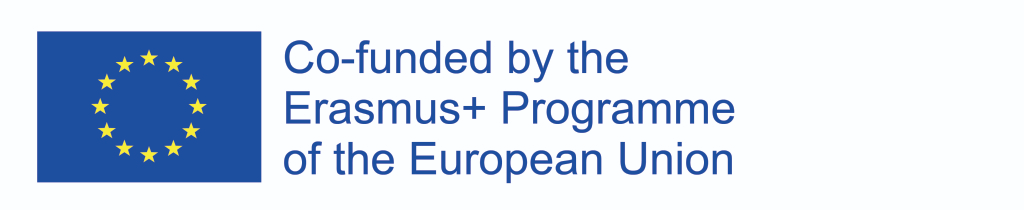 Reading for Life
2019-1-RO01-KA229-063065_1
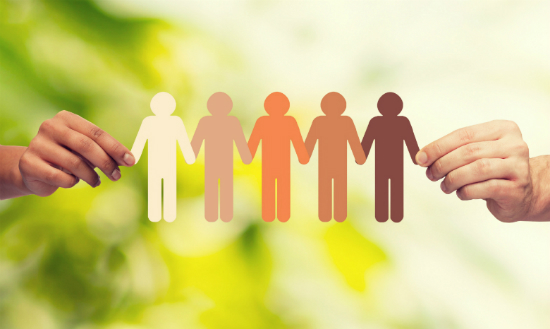 Mi az a tolerancia
Szerinted mi a tolerancia?
A tolerancia az, amikor elfogad másokat, akik fajuk, kultúrájuk, szokásaik, sőt meggyőződésük szempontjából különböznek egymástól. 
Amikor elfogadta és eljátszotta a barátaival, akkor toleranciát mutatott és rájött, hogy tiszteletben akar lenni, meghallgatta ötleteit, és tisztességes bánásmódban részesül tőlük, ugyanúgy, ahogyan ők is ugyanazt akarták.
 Azt is felismerte, hogy a különböző barátok új ötleteket és szórakoztató élményeket mutatnak be, miközben játszottál velük, akárcsak nekik. 
Elfogadta a barátait azért, hogy kik voltak, és élvezte a velük való játékot, még akkor is, ha sokszínűek vagy különböztek tőle az ön elfogadása miatt. 
Ez a tolerancia.
Tolerancia
Tolerancia idézet
Maya Angelou nevű híres afro-amerikai költő egyszer azt mondta: 
„A sokféleségben van szépség és erő”.
 Ez azt jelenti, hogy mindannyiunkban van szépség és együtt erősebbek vagyunk, mint a különválasztás.
 Gondolj arra, amikor a barátaiddal játszottál - együtt erősebb csapatad volt, mint hogy egyedül lenne.
Mutass be tolerancia/toleráns helyzeteket a környezetedből.
Milyen helyzetekben nem kell toleránsnak lennünk?
Mennyire vagy toleráns?
Hogyan reagálsz, ha a metrón veled szemben egy meleg pár foglal helyet, majd csókolózni kezdenek?
a) Nem foglalkoztat. Lehet, hogy észre sem venném, annyi ilyen van már a mai világban.
 b) Semmi bajom a melegekkel. A négy fal között azt csinálnak, amit akarnak, de a nyilvános csókolózás azt hiszem már sok. Nem néznék oda vagy arrébb ülnék.
 c) Felszólítanám őket, hogy fejezzék be! Biztosan felháborodnék. Nyilvánosan a heteroszexuálisak se csókolózzanak, nem hogy a melegek.
A buszsofőr hirtelen fékez és te rádőlsz egy nénire. Mit teszel?
a) Elnézést kérek a hölgytől, megmondom neki, hogy a sofőr biztosan azért fékezett, mert valaki kilépett elé.
 b) Elnézést kérek a hölgytől, majd hangoztatom, hogy ez a sofőr nem tud vezetni.
 c) Megmondom a néninek, hogy minek állt, hozzám olyan közel, majd a vezetőt is elküldöm melegebb éghajlatra.
Egy háromgyerekes család költözik a szomszédotokban. Mit gondolsz?
a) Biztosan kedvesek lesznek, viszek át neki süteményt.
 b) Nem foglalkozom a szomszédokkal, remélem, hogy nem lesznek hangosak.
 c) Aláírásgyűjtésbe kezdek, hát nem játszótér a lakóház.
A tolerancia elengedhetetlen a mai világban. 
Szükségünk van rá a munkahelyen, a családunkban, párkapcsolatokban, de próbára teszik az utcán, villamoson, buszon. 
Toleranciát kell mutatnunk vallások, világnézetek, etnikai rétegek és nemzetiségek iránt.
 Ennek hiányát intoleranciának hívjuk, mely nagy konfliktust okozhat a mindennapjainkban.
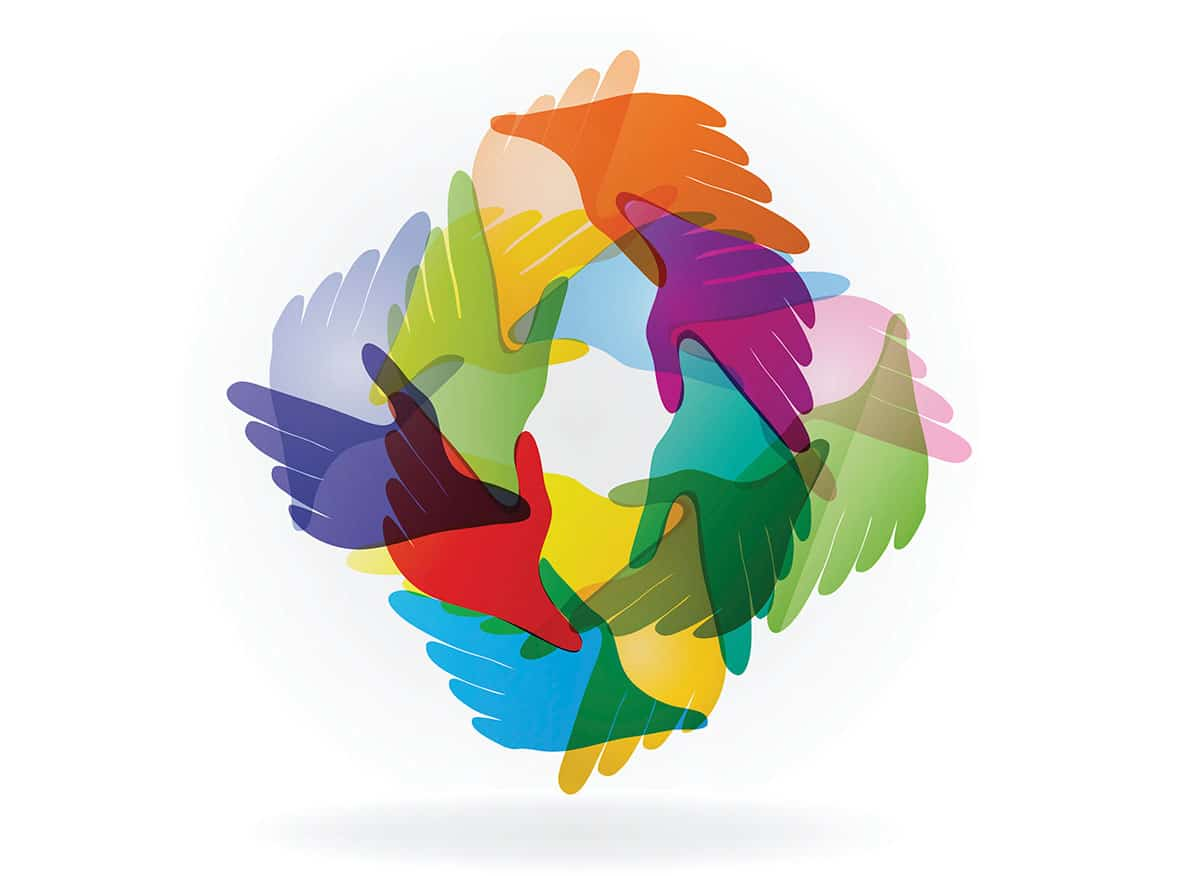 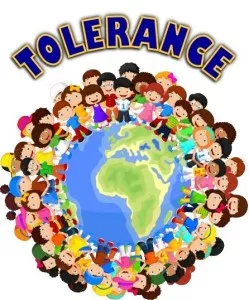 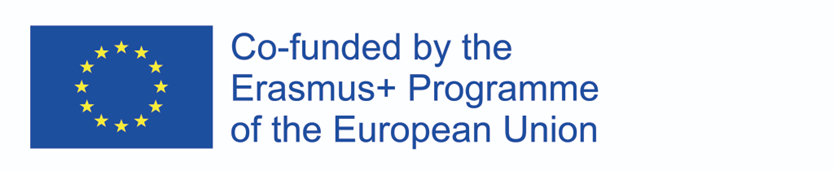 Az Európai Bizottság támogatása ezen kiadvány elkészítéséhez nem jelenti a tartalom jóváhagyását, amely kizárólag a szerzők álláspontját tükrözi, valamint a Bizottság nem tehető felelőssé ezen információk bárminemű felhasználásáért.